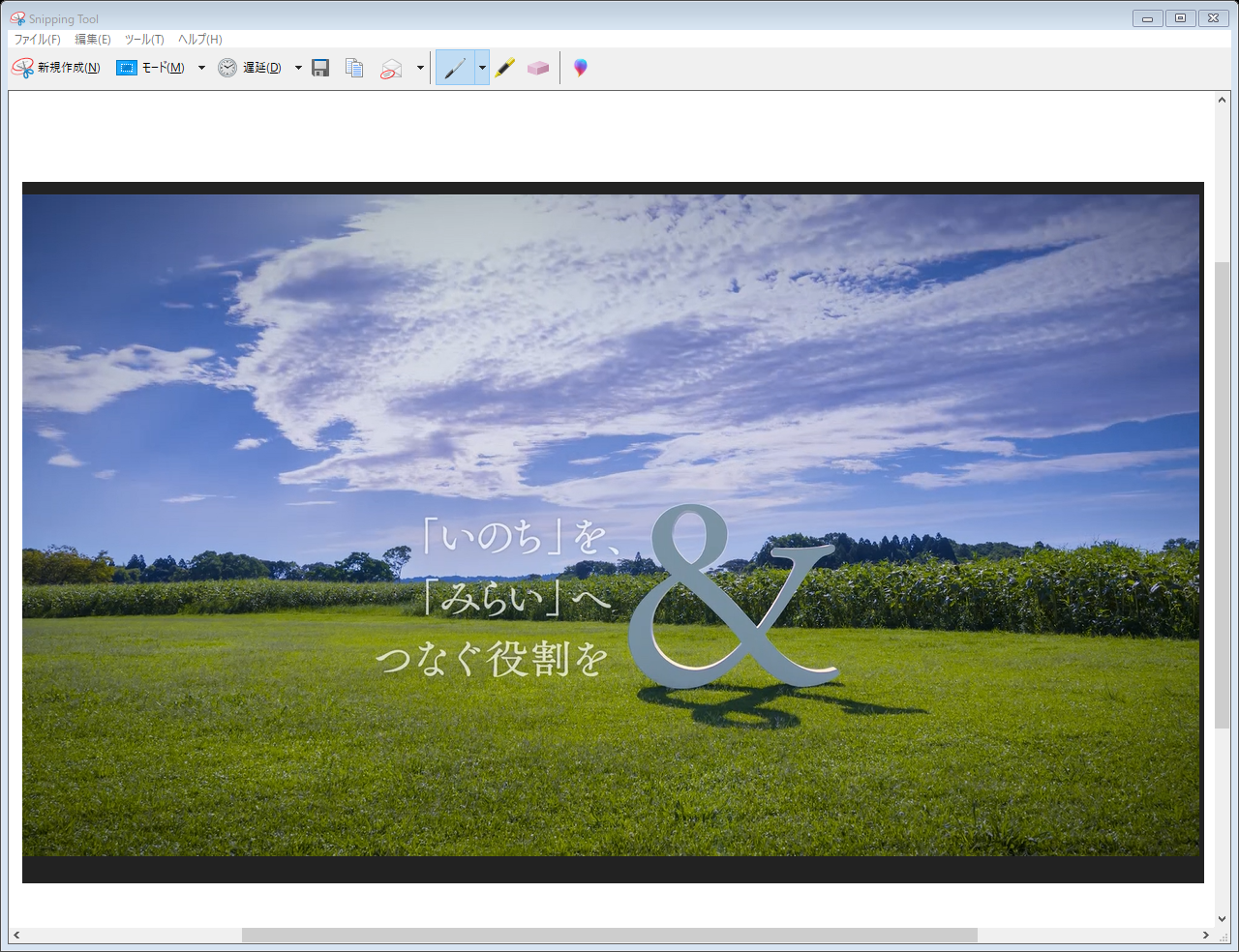 ＪＡ宮崎経済連２０２３スプリングインターンシップ
事業概要説明　令和５年２月２１日（火）
スケジュール
【対面式・オンライン】
１．事業概要　　１０：００～１０：５０
２．職場見学　　１０：５０～１１：２０
　　　　【休憩】
３．先輩講話　　１１：３０～１１：４０
４．質疑応答　　１１：４０～１２：００
　　　　【昼食】
５．グループワーク　
１３：３０～１６：００
※実施時間は前後する可能性が
あります。
オンラインで参加される場合は、
午前中で終了となります。
対面式（グループワーク）で参加
される場合は、昼食を用意します。
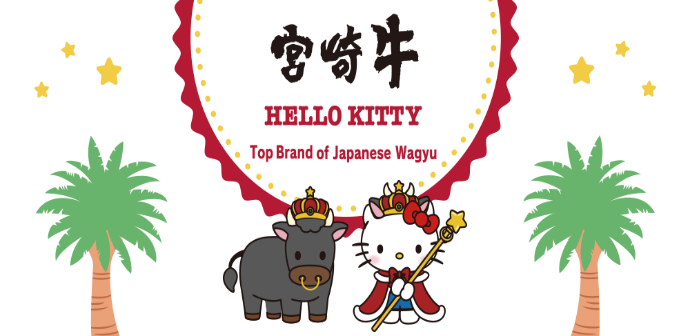 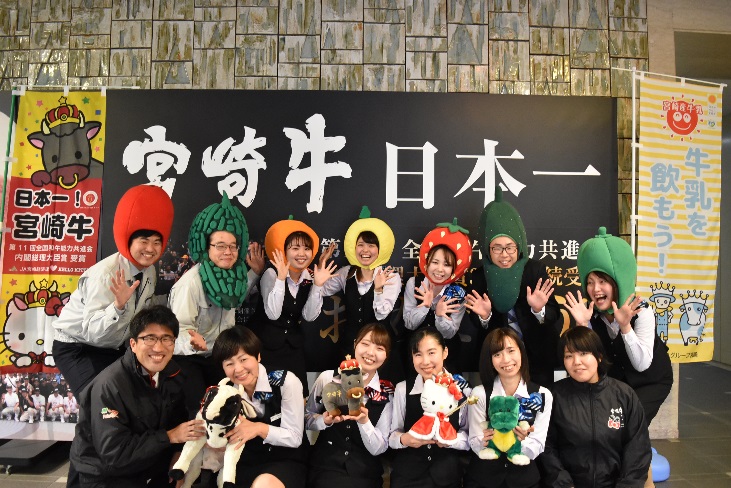